PTCA BALLOONS
DR PK ASOKAN
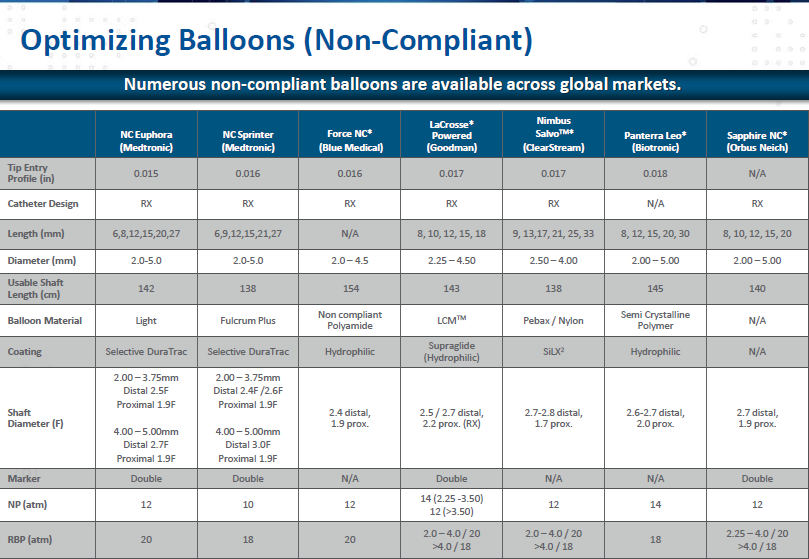